Классное руководство в инклюзивном классе:особенности построения воспитательного процесса
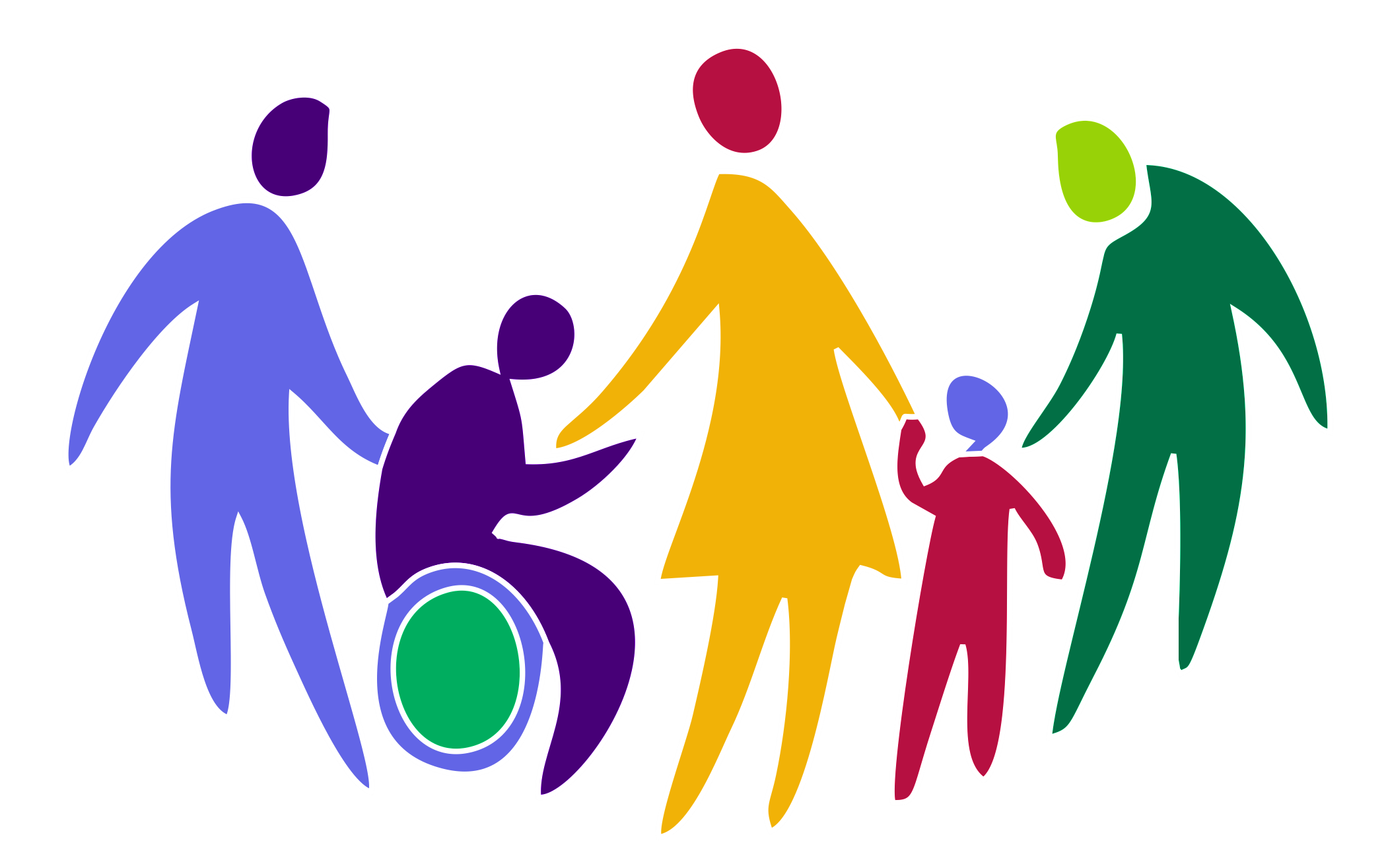 Кузнецова Наталья Александровна
учитель-логопед МОУ Средней школы №87 г.Ярославля
Нормативно-правовая база инклюзивного образования
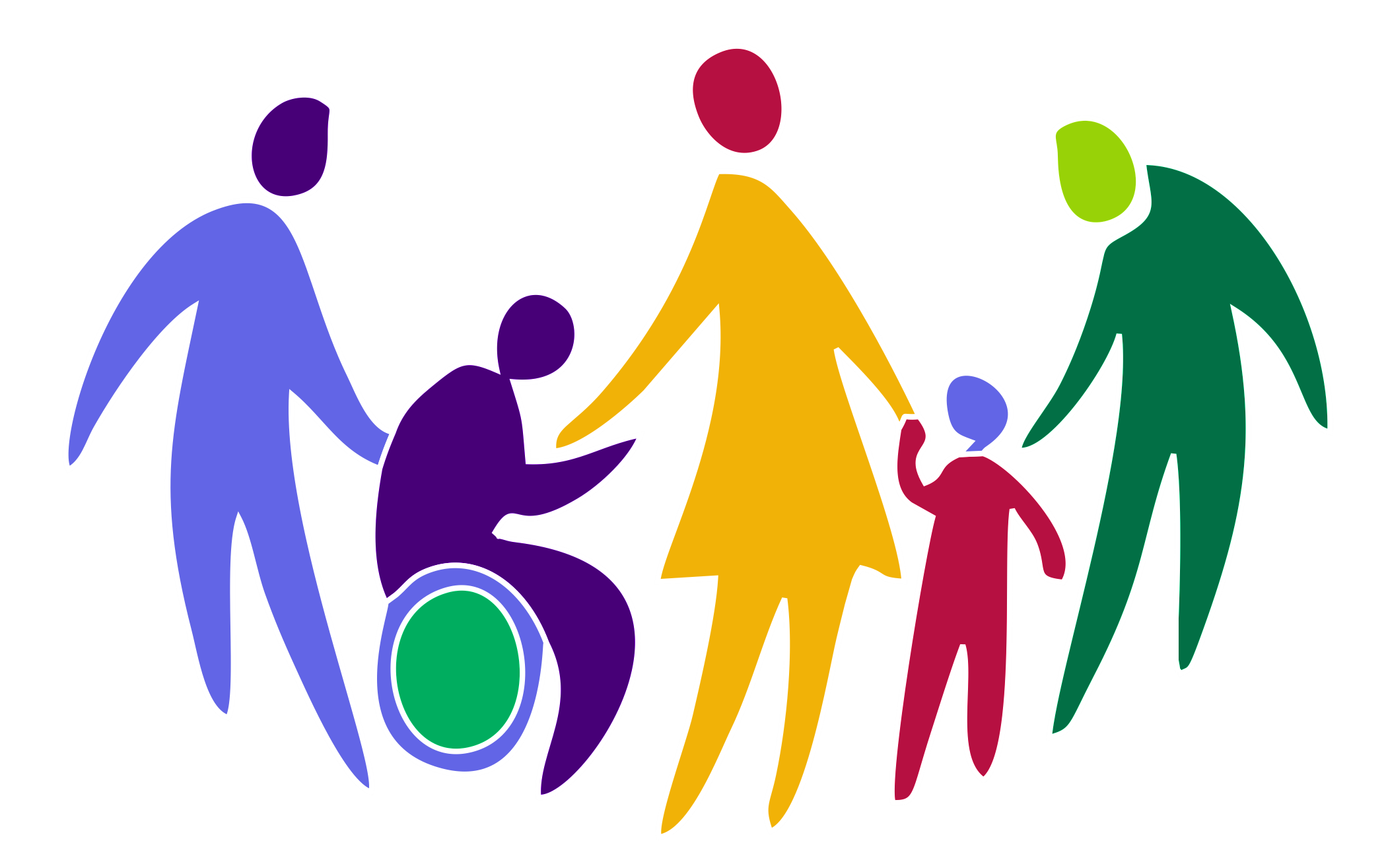 Субъекты воспитательного процесса
Классный коллектив
Специалисты психолого-педагогического сопровождения
Классный руководитель
Родители (законные представители)
Учителя/педагоги школы
Обучающиеся с ОВЗ
Классный руководитель
Обучающиеся с ОВЗ
Группы результатов, которые напрямую зависят от классного руководителя:
Коммуникация.
Взаимодействие со сверстниками и социумом.
Усвоение социальных ролей.
Расширение картины мира.
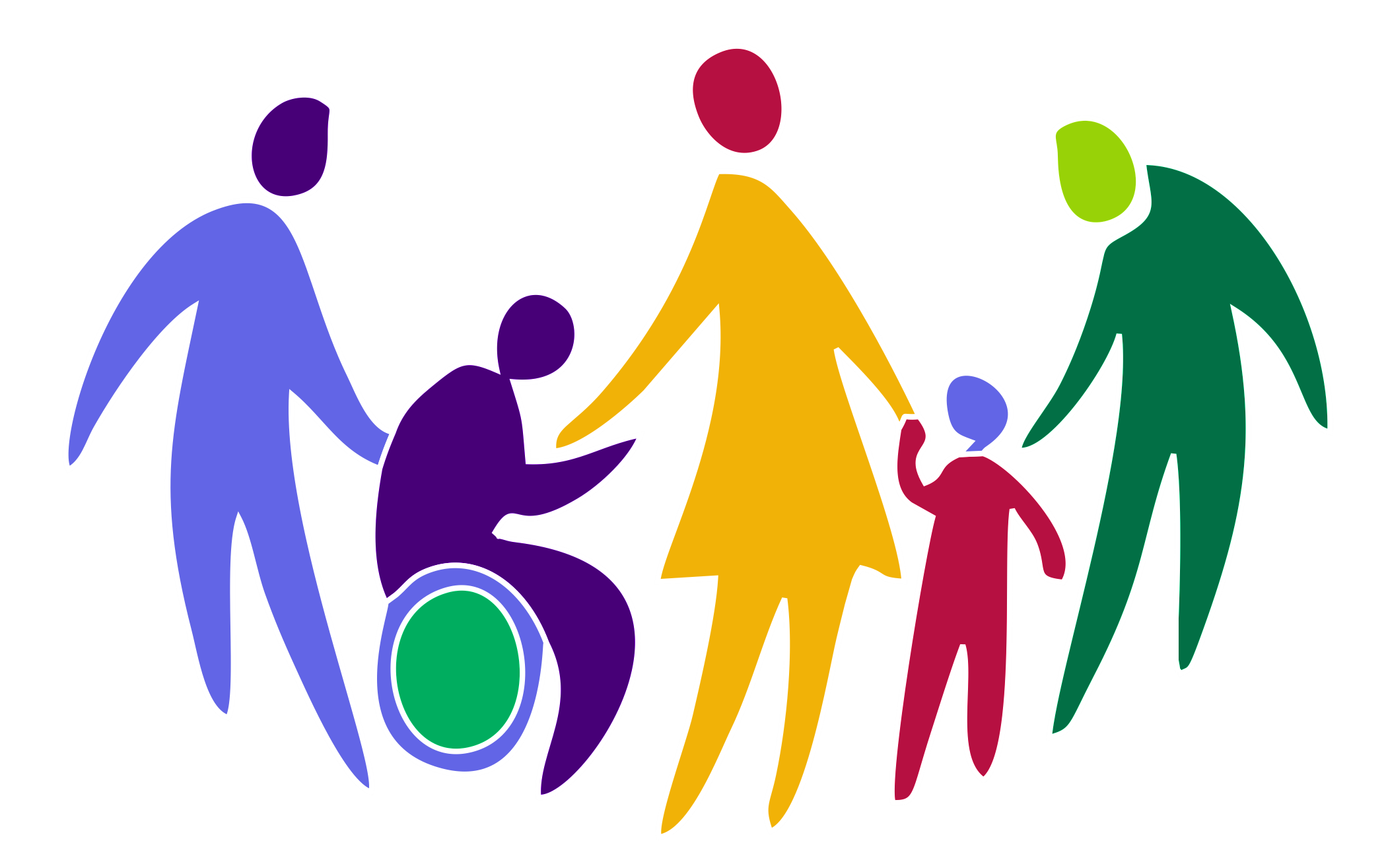 Классный руководитель
Обучающиеся с ОВЗ
Диагностика
- Определение особых образовательных потребностей ребенка с ОВЗ.
- Выявление сильных сторон ребенка, его интересов, склонностей.
Составление индивидуального профиля обучающегося с ОВЗ.
Определение воспитательно цели.
Разработка траектории воспитательного процесса.
Прогноз возможных трудностей и поиск возможных путей решения.
Классный руководитель
Родители (законные представители)
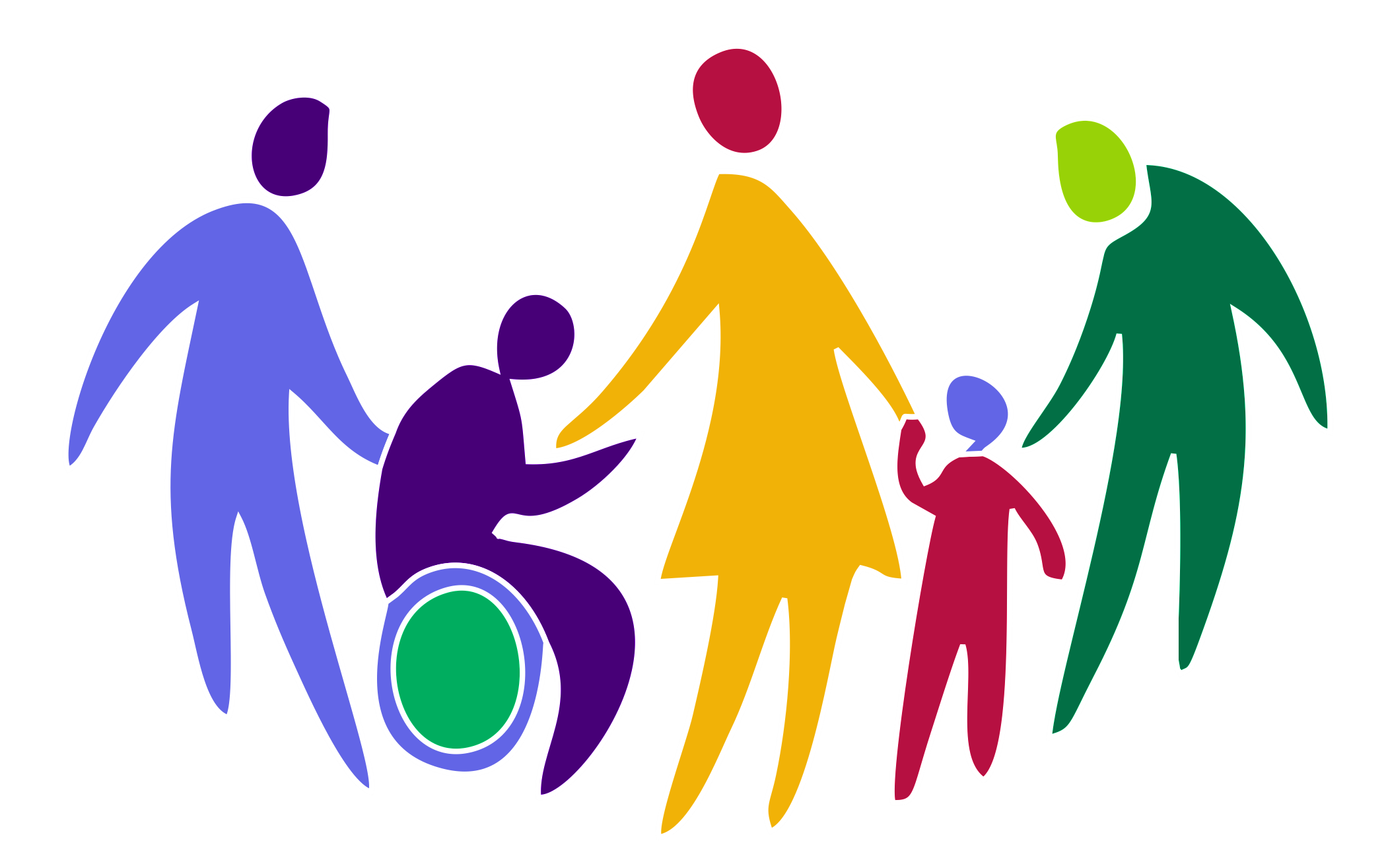 Классный руководитель
Классный коллектив
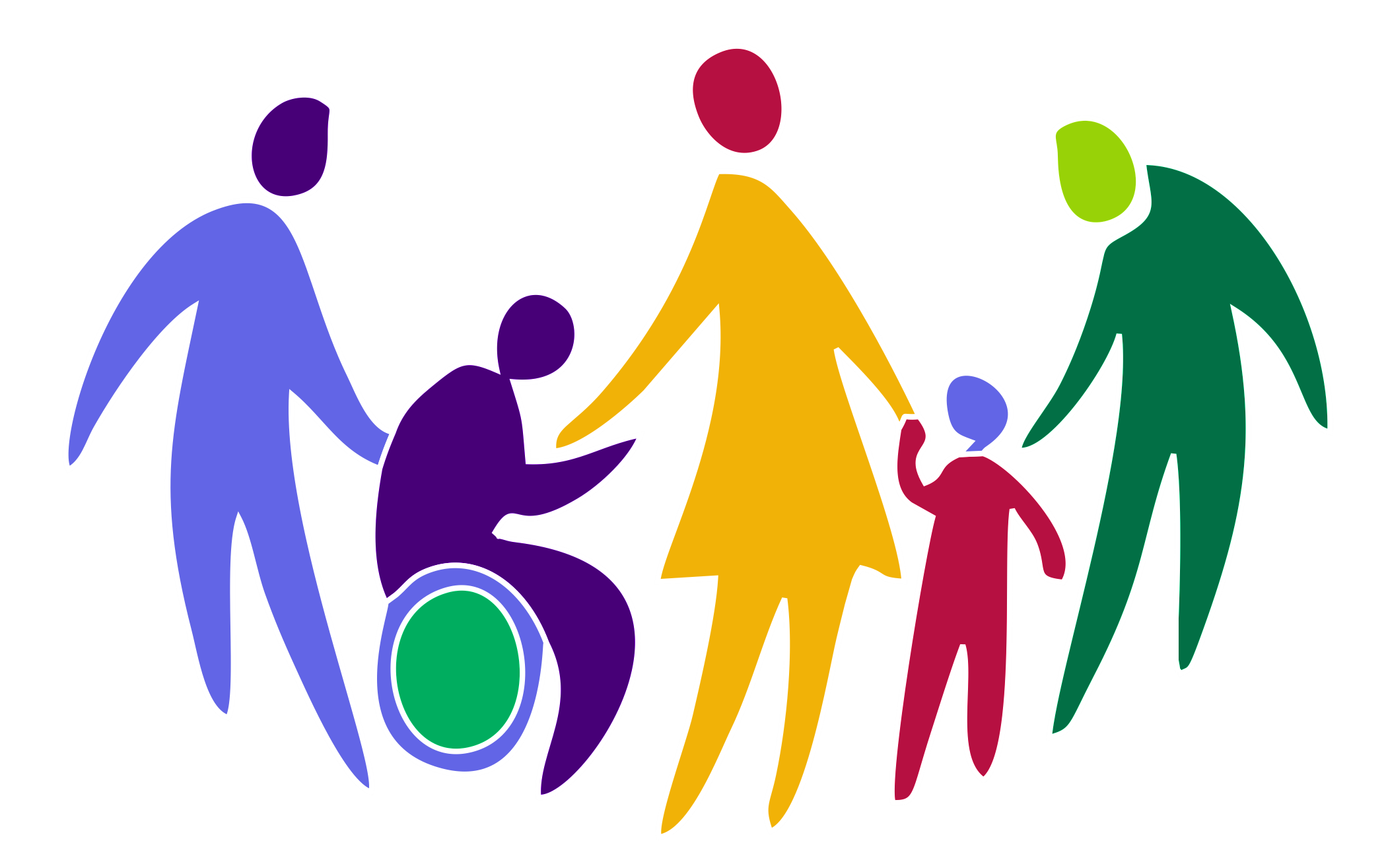 Классный руководитель
Учителя/педагоги школы
Классный руководитель
Специалисты психолого-педагогического сопровождения
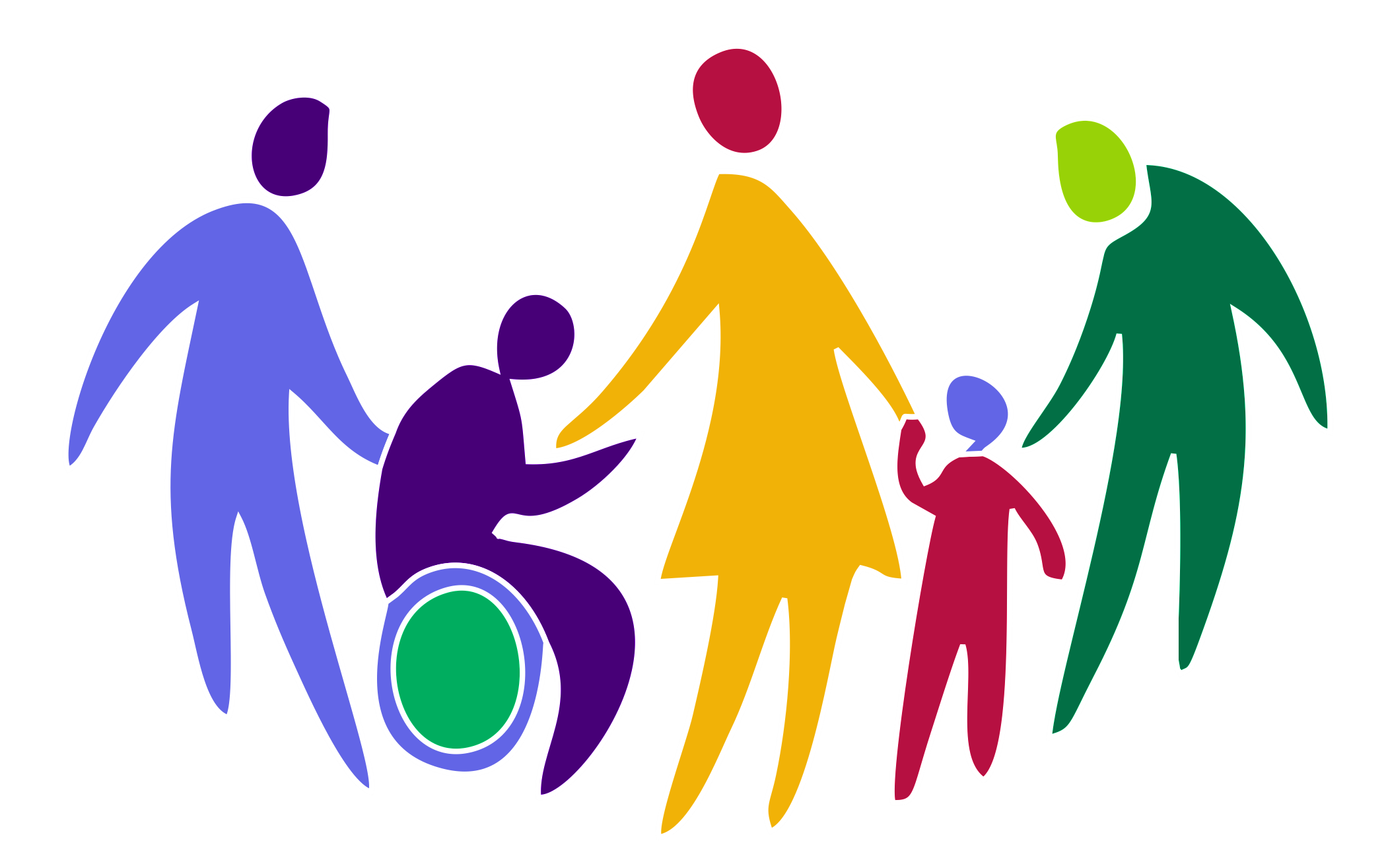 СПАСИБО ЗА ВНИМАНИЕ!
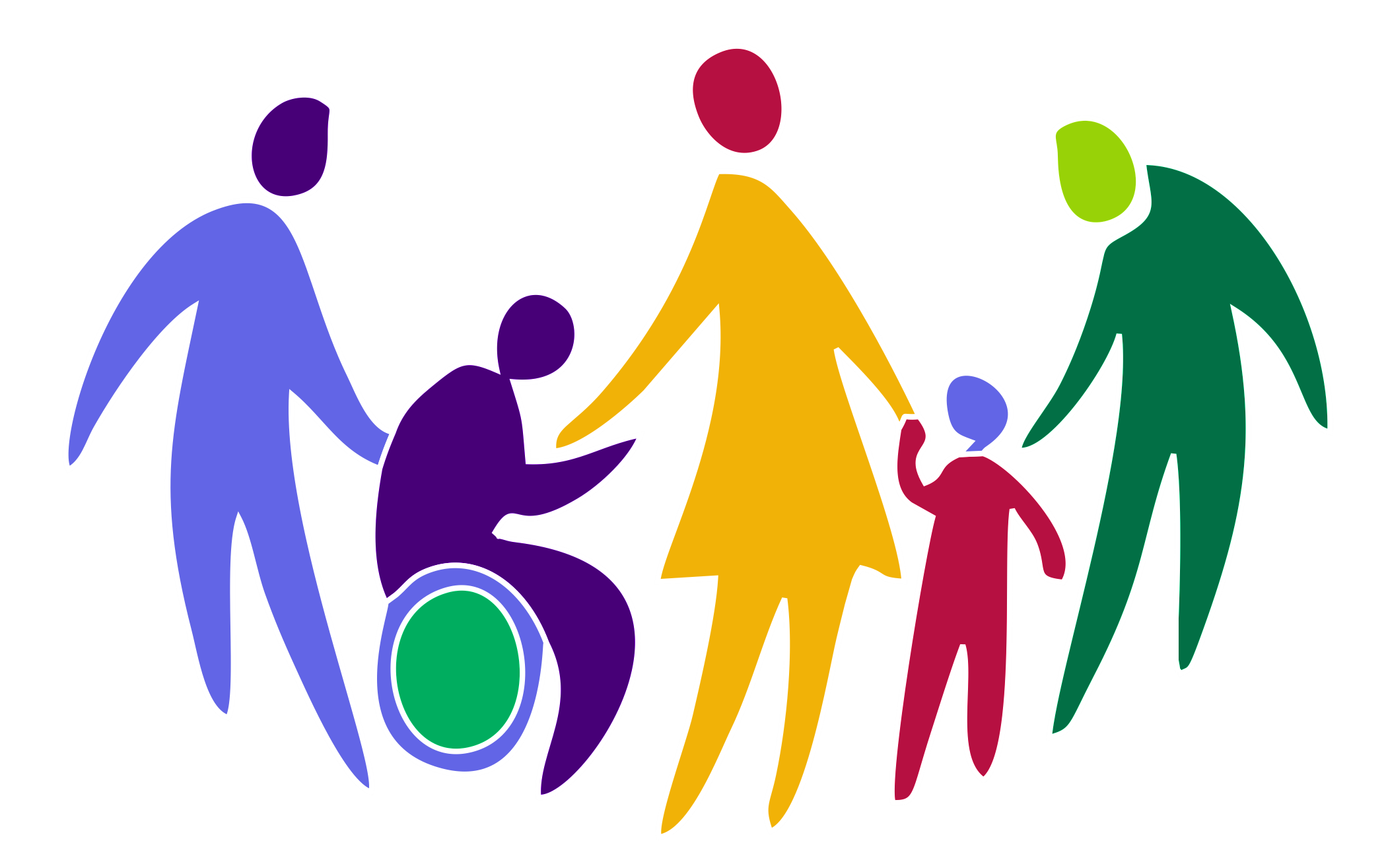 Кузнецова Наталья Александровна
учитель-логопед МОУ Средней школы №87 г.Ярославля